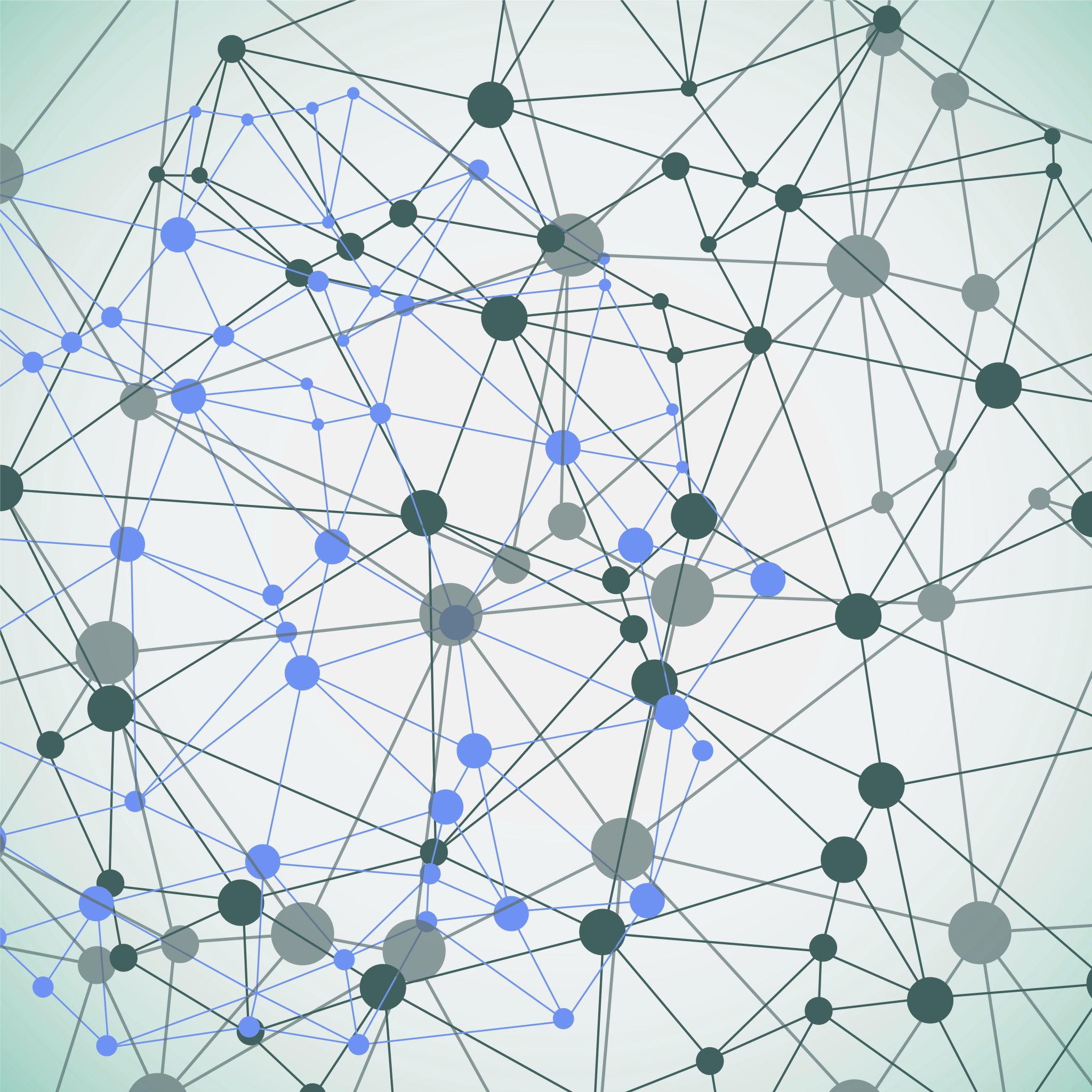 DIGITAL MARKETING
MODULE 2
Understanding online consumer behavior
Covid-19 remains a factor that physical businesses must account for.
Customers will tire of digital shopping’s shortcomings.
Brand loyalty will make or break offline businesses.
Convenience still important to the consumers.
Value (perceived vs. real)
Calculate Social Media Engagement Rate
Engagement Rate = Total Engagement / Total Followers x 100%
Total Engagement = the sum of all interactions (shares, comments, reactions)
Total Followers = the number of people who follow your account
For example, if individual A posted on Instagram to their 5,000 fans and received:
100 likes
100 comments
20 shares
 total engagement would be 220 (100+100+20). Plugging this into the equation:
Company A Engagement Rate = 220 / 5,000 x 100% = 4.4%
Conversion rate
Conversion rate is the percentage of visitors to the website or landing page that convert. Depending on the business goals, and common types of conversions:
Purchasing
Registering form or on the site
Communicating with target audience
Using online products or services

Conversion rate = (conversions / total visitors) * 100%
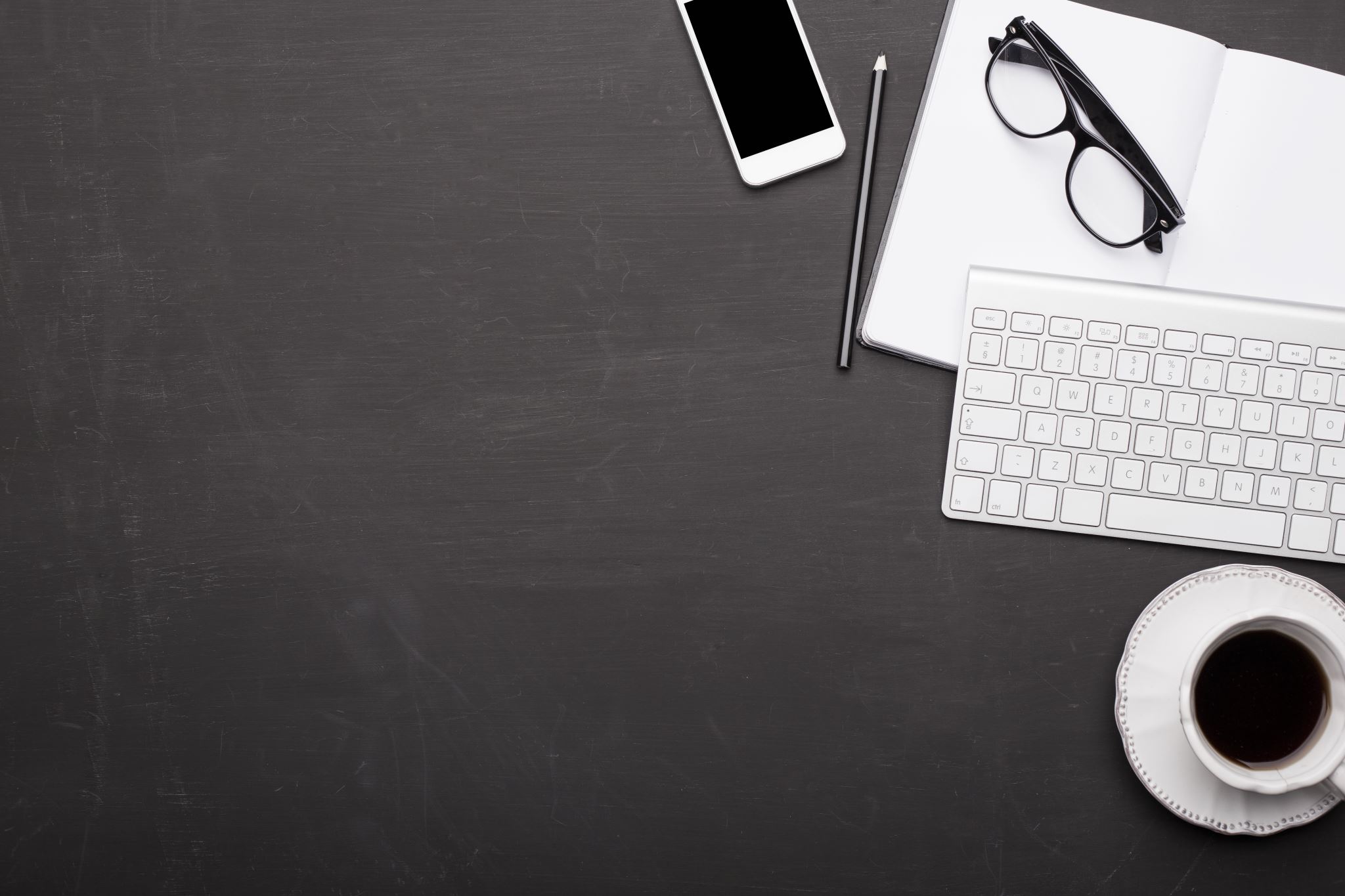 Importance of Online Consumer Experience (CX)
Make sure site loads quickly, whether on a computer or a mobile device.
A good photo can be worth a thousand words – high value.
Less is often more when it comes to content.
customer reviews.
Use color psychology.
Let customers know if an item is in stock, or what the backorder date is, right on the product page.
Easy for customers to contact you, get a quote or sign up for email.
Offer live chat.
Make checking out simple – and allow shoppers to save their carts.
Offer free shipping
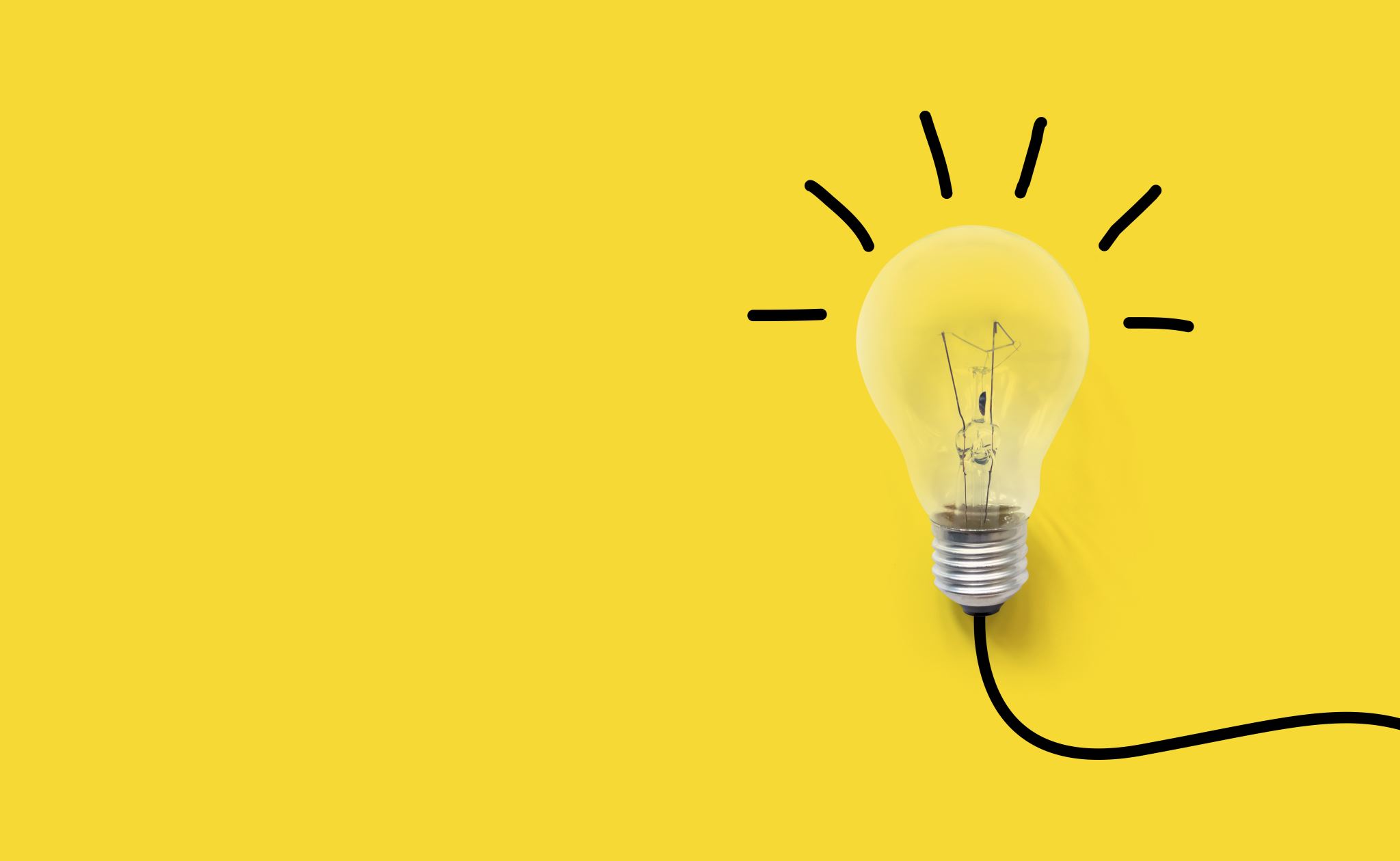 Managing the Relationship with Online Consumer
Building long-term relationships with customers is essential for any sustainable business and this applies equally to online elements of a business.
Failure to build relationships largely caused the failures of many dot-coms following huge expenditure on customer acquisition.
Over the last decade, relationship marketing, direct marketing and database marketing have combined to create a powerful new marketing paradigm.
This paradigm is referred to as customer relationship management (CRM)
The interactive nature of web combined with e-mail communications provides an ideal environment in which to develop customer relationship. This online approach is known as e-CRM
Benefits of using e-CRM to Support Customer Engagement
Customer Lifecycle Management
The important of copywriting
In digital marketing, copywriting should prompt readers to take the desired action, like purchasing a product.
Better representation and understanding for the niche it serves
Creates and builds better a brand image
Provides a way to communicate with an audience
Converts and increases sales
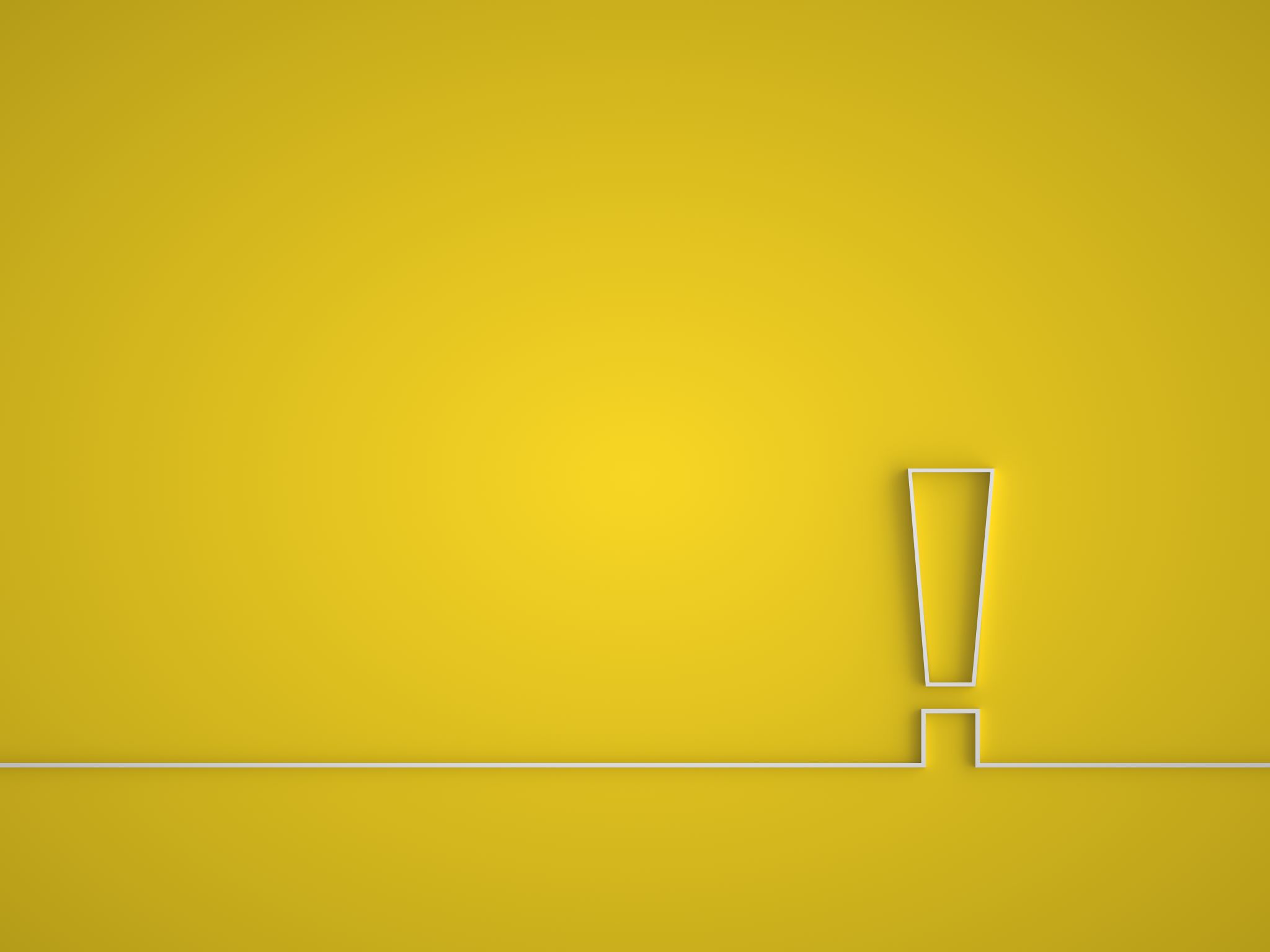 AIDA Concept
AIDA is the process how the consumers goes through for purchasing a product.
A- Attention
I – Interest
D – Desire
A - Action
Grab referral
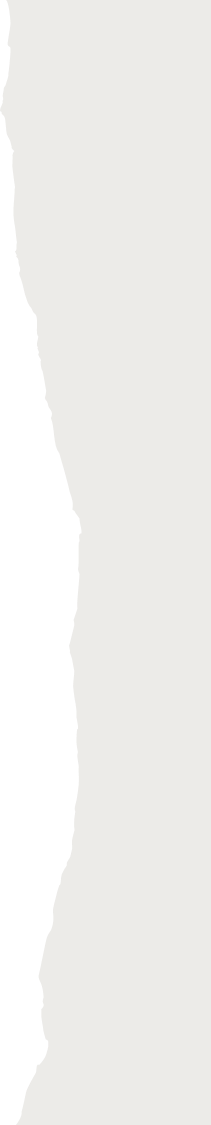 Cross-sell & Up-sell
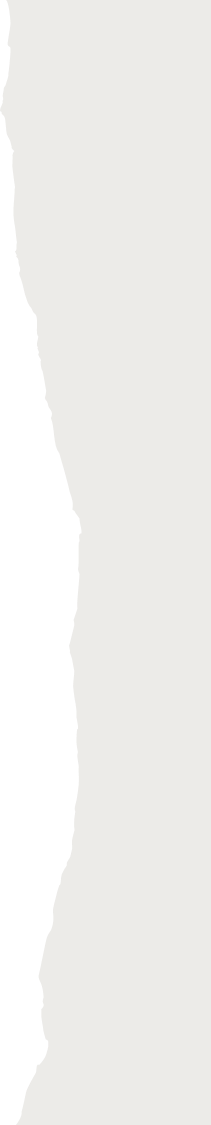 Reactivation
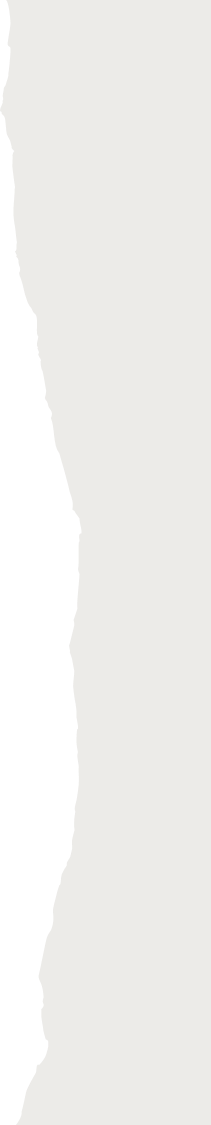 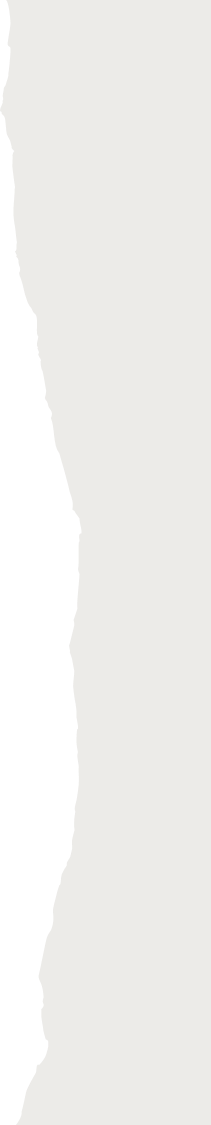